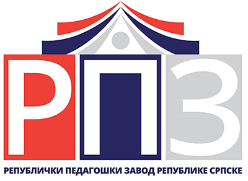 САМОВРЕДНОВАЊЕ РАДА ПРЕДШКОЛСКИХ УСТАНОВА-радионице--
фебруара 2025. године
У ОКВИРУ ГРУПЕ ПРОДИСКУТУЈТЕ И НАПИШИТЕ КОЈИ СУ ТО, ПО ВАШЕМ МИШЉЕЊУ, РЕЛЕВАНТНИ ДОКУМЕНТИ И МАТЕРИЈАЛИ ТЈ. ДОКАЗИ УСТАНОВЕ О ИСПУЊЕНОСТИ  ИНДИКАТОРА.
1.РАДИОНИЦА
Стандард 1  
Управљање и руковођење предшколском установом

Индикатор
1.7. У установи се благовремено предузимају мјере и активности у циљу рјешавања  питања истакнутих од стране васпитача и родитеља.
Стандард 1, индикатор 1.7.
Записник Стручних вијећа ( страна xx,  2),
Записник стручних актива (страна xx, 3),
Записник Савјета родитеља ( страна xx, 5),
Записник са Родитељског састанка ( страна xx, ),
 Протоколисани захтјеви васпитача и 
одговор установе на поднесени захтјев, 
Протоколисани захтјеви родитеља,
Лична евиденција директора,
...
Стандард 2, индикатор 2.4. 
Поучавање и учење засновано на дјечијој игри

Индикатор
2.2.Поучавање је подстицајно, развија радозналост, интересовање и мотивацију за учење, подстичући дјечији развој у свим његовим аспектима.
Стандард 2, индикатор 2.2. 
Процесни планови,
Евиденције,
Чек листе,
Фотографије учећих активности,
Записници директора, 
Записник педагога о извршеној опсервацији рада васпитача ( страна xx, 3),
Извјештаји психолога ( страна xx, 3),
...
РАДИОНИЦА 2
Стандард 1
Управљање и руковођење предшколском установом
Индикатор
1.4. Установа има јасну организациону структуру, са дефинисаним процедурама и носиоцима одговорности за обављање васпитно-образовног рада са дјецом у предшколским установама.
Стандард 1, индикатор 1.4.

Годишњи програм рада,
Статут предшколске установе,
Правилник о унутрашњој организацији и систематизацији,
Рјешења о задужењу васпитача, стручних сарадника,
Записник Стручних вијећа (страна xx, 2),
Записник Стручних актива (страна xx, 3)
…
Стандард 3, 
Праћење и документовање напредовања дјетета
Индикатор
3.4.Праћење и документовање напредовања  дјетета врши се у свим аспектима и ситуацијама, у установи и ван ње.
Стандард 3, индикатор 3.4.
Евиденција праћења рада и напредовања дјеце и запажања о раду васпитача,
Евиденција праћења рада и напредовања дјеце и запажања о раду психолога,
Књиге за праћење развоја и учења дјетета,
Забиљешке у Радним књигама за предшколске установе, (страна xx, датум),
Забиљешке у Радним књигама за стручне сараднике,(страна xx, датум),
Видео записи и фотографије дјеце током учећих активности, приредби, радионица и др,
...
РАДИОНИЦА 3

Стандард  5, 
Партнерство са породицом и заједницом
Индикатор
5.1. У установи се реализује Програм партнерства са породицом и заједницом, који је саставни дио Годишњег програма рада установе.
Стандард 5, индикатор 5.1.
Годишњи програм рада предшколске установе, (страна xx)
Огласна табла и Кутак за родитеље,
Евиденција о реализованим активностима, чија???
Радне књиге за предшколске установе, ( страна xx, датум. ),
Радне књиге за стручне сараднике,( страна xx, датум),
Фотографије, видео- записи, чланци из новина и сл.
Љетопис, (страна xx ) 
веб страница предшколске установе, профили на друштвеним мрежама, (линк)
...
Стандард 7, 
Системи и процедуре осигурања квалитетаИндикатор
7.10. Резултати рада установе, као и свих запослених су транспарентни/познати и о њима се расправља .
Стандард 7, индикатор 7.10.
Извјештај о раду предшколске установе,
Записници са сједница Стручних вијећа, (страна xx, 3),
 Записници Стручних актива, (страна xx, 2),
Забиљешке у Радним књигама за ПУ, (страна xx, 6),
Љетопис,( страна xx ),
Интернет страница, профили на друштвеним мрежама,
Презентације са стручних скупова васпитача, 
...
РАДИОНИЦА 4
У ОКВИРУ ГРУПЕ ПРОДИСКУТУЈТЕ И НАПИШИТЕ ПО ЈЕДАН ПРИМЈЕР ЗА СЛАБУ И ЈАКУ СТРАНУ СВОЈЕ УСТАНОВЕ КАО И АКТИВНОСТ ЗА ПОБОЉШАЊЕ РАДА 
	ЗА СТАНДАРД 5
Задатак 1 - Процјена усклађености
Јаке стране 
…
...
Слабе стране 
…
…
Активности за побољшање:
… 
...
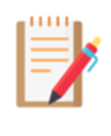 РАДИОНИЦА 4
У ОКВИРУ ГРУПЕ ПРОДИСКУТУЈТЕ И НАПИШИТЕ ПО ЈЕДАН ПРИМЈЕР АКТИВНОСТИ ЗА ПОБОЉШАЊЕ РАДА ЗА ПРВА ТРИ СТАНДАРДА УСТАНОВЕ
Задатак 2 – План активности
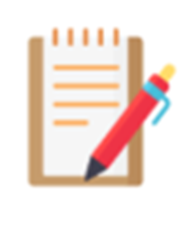 ЗАВРШНЕ НАПОМЕНЕ
-Контактирати координатора задуженог за установу кад год се појави нека дилема, питање и сл. 

- Досљедно се придржавати прописане методологије и обрасца извјештаја – свим члановима тима указати на обавезна три сегмента приликом писања извјештаја – 1.наводи се индикатор, 2.опис-стање у установи у односу на индикатор и 3.списак докумената и материјала које је установа навела као доказе за испуњеност индикатора.

- Уколико је нека документација наведена као доказ за индикатор у нпр.
стандарду 1, и уколико иста представља доказ и у стандарду 4, у извјештају се не уписује „већ наведено у стандарду 1“ – потребно ју је навести и у стандарду 4 ( и свим другим стандардима, ако је примјењиво).

- Приликом израде Плана активности, не поистовјећивати носиоца активности и реализаторе активности.
Унутар-тимска сарадња свих чланова је важна - размјена информација, анализа прикупљених података, усаглашавање и заједничка одлука о нивоу квалитета појединог стандарда и квалитета рада установе.

Докази који се налазе у свескама записника – поред назива написати страну и тачку дневног реда (нпр. ххххх стр.56, 3)

Интернет страница установе – линк за одређено обавјештење, информацију, фотографију и сл 

Медији – објављују прилоге о раду установе

     ПИТАЊА И ОДГОВОРИ
ХВАЛА НА ПАЖЊИ!